Escuela Normal de Educación Preescolar
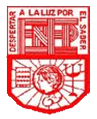 EVALUACION GLOBAL 




Materia. Desarrollo Físico y Salud

Abril Azeneth Enríquez Valdés
TEMA: SALUD
¿QUÉ ES SALUD?
“Según la OMS la Salud es un estado de completo bienestar físico, mental y social del individuo y no sólo la ausencia de enfermedad”.
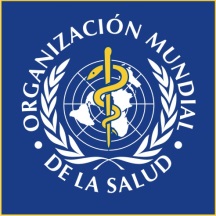 Gozar de salud es por tanto estar bien en los tres niveles:

Físico: No tener ninguna enfermedad que limite el normal funcionamiento biológico de nuestro
organismo.

Mental: Ser capaces de enfrentarnos a los
retos de la vida.

Social: Gozar de una plena integración como
persona en los colectivos que forman nuestra
sociedad.
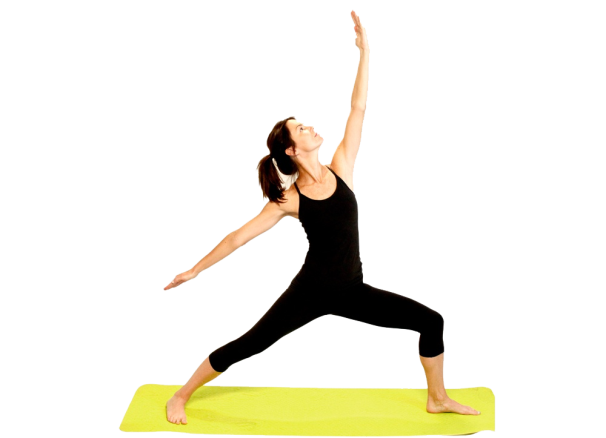 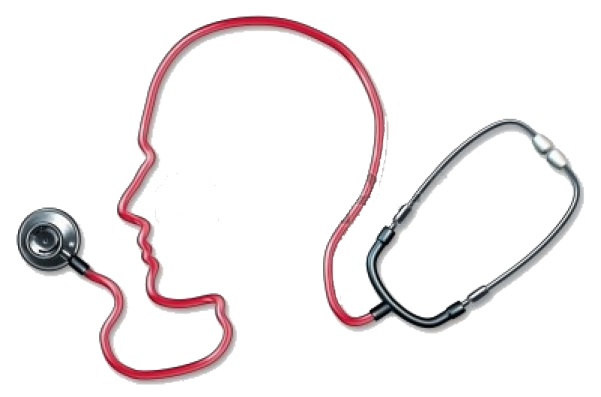 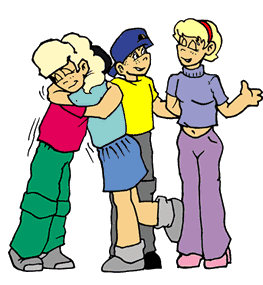 ¿QUÉ ES LA ENFERMEDAD?

La enfermedad es una alteración o pérdida de esa armonía de funcionamiento del conjunto.
La notamos a través de:

· Síntomas: señales subjetivas, sólo
descriptibles por el paciente.

· Signos: señales objetivas, que se pueden
ver.

Existen distintos tipos de enfermedades, por ejemplo: infecciosas, degenerativas, inmunológicas, etc.
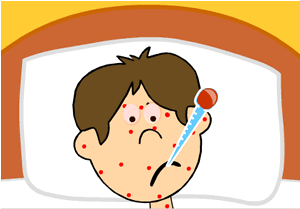 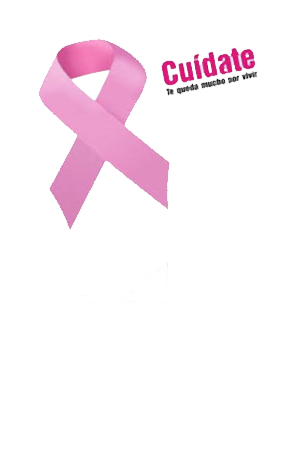 ¿QUÉ ES EL CÁNCER?
Es una enfermedad genética, está en sus
propios genes*. Algunos cánceres son
hereditarios.

Comienza cuando una célula normal se
transforma en una célula tumoral. 
Luego las células anormales se multiplican de manera indefinida y el organismo se ve incapaz de frenarlas, haciendo su aparición el tumor.
OTRAS ENFERMEDADES SEGÚN SU CAUSA:
· Carenciales: Debido a la falta de alguna
vitamina o elemento indispensable, o debido
a una alimentación escasa o deficiente.

·Infecciosas: Por la entrada en nuestro
organismo de otros seres vivos: agentes
infecciosos o patógenos: catarros,
sarampión, otitis, etc.

· Metabólicas: Resultado de un trastorno del
metabolismo*. A veces se ven afectados
varios órganos: gota, diabetes, etc.
LAS VITAMINAS
Están presentes en pequeñas cantidades en los alimentos, que son indispensables para la vida, la salud, la actividad física y
cotidiana.
¿QUÉ ES EL SISTEMA INMUNITARIO?
Las barreras naturales a las enfermedades
son: la piel; las mucosas; los líquidos corporales
como la saliva, el sudor y las lágrimas; los
glóbulos blancos que digieren a los agentes y la
inflamación que es la acción en equipo de los
defensores.

Más lento pero más eficaz es el sistema
inmunitario: se activa al atravesar el agente
las barreras naturales.
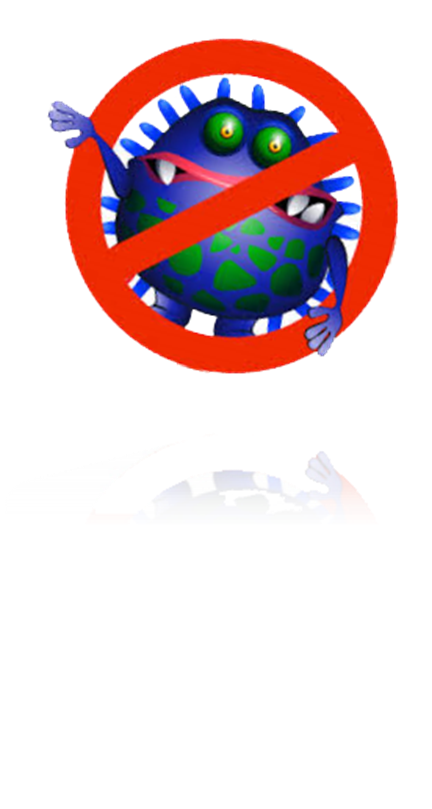 ¿ POR QUÉ UTILIZAMOS LOS MEDICAMENTOS?
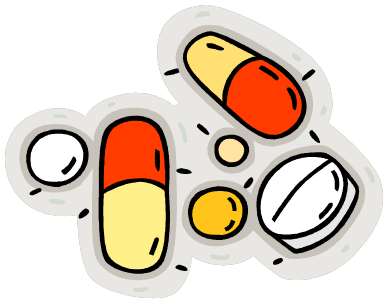 Si la respuesta de nuestro cuerpo es
insuficiente para vencer a las enfermedades
necesitamos de la ayuda de los medicamentos.
Los que se emplean en las infecciones tienen
dos fines:

· Eliminar el organismo que causa la
enfermedad y

· Aliviar los síntomas.

Debe ser el médico quien determine el
tratamiento.
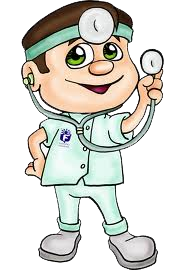 MODOS DE VIDA. FACTORES DE RIESGO
Salud y Enfermedad no son opuestos, sino diferentes grados de adaptación del organismo frente al medio. Los Modos y Estilos de Vida desarrollados por la sociedad y los individuos, influyen positivamente o negativamente como elementos benefactores o de Riesgo.
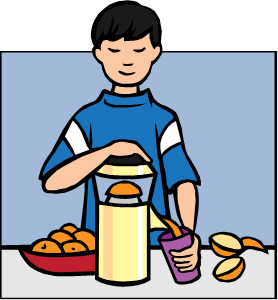 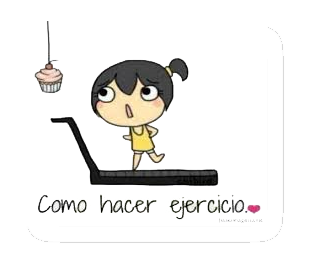 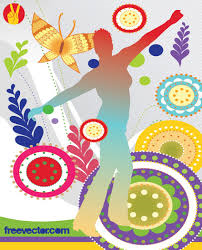 “La salud es nuestro deber y es nuestro
Derecho”.